Figure 6.  Functional profiles. (A) Functional profiles of three regions significant at Pcorr < 0.05 in the ...
Cereb Cortex, Volume 11, Issue 1, January 2001, Pages 59–72, https://doi.org/10.1093/cercor/11.1.59
The content of this slide may be subject to copyright: please see the slide notes for details.
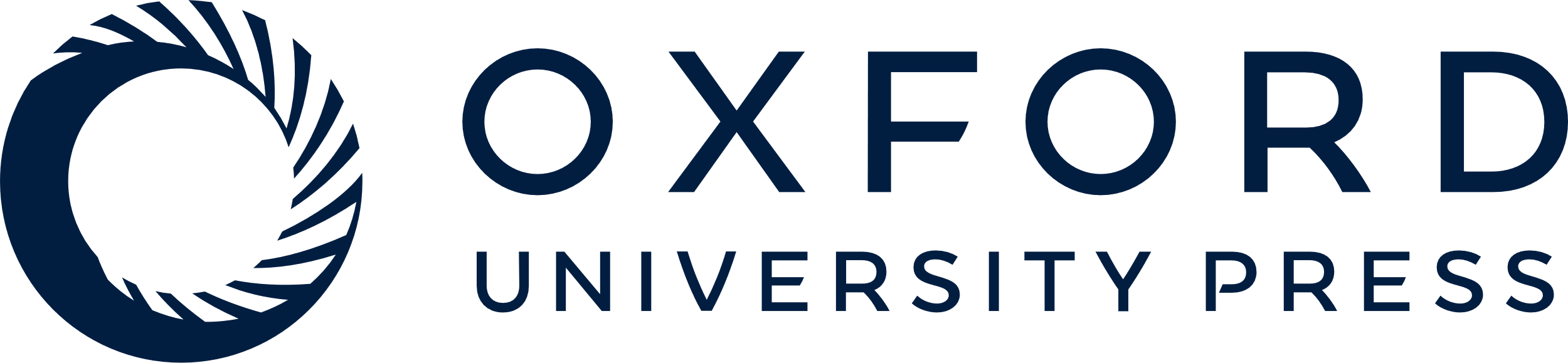 [Speaker Notes: Figure 6.  Functional profiles. (A) Functional profiles of three regions significant at Pcorr < 0.05 in the subtraction [2back – 0back]: left DLPFC (BA 9/46), left SFS (BA 6/8Ad) and left supramarginal gyrus (BA 40). The adjusted rCBF (y-axis) is plotted for the seven different conditions (x-axis, from left to right: 0b, 0back task; 1b, 1back task; 2b, 2back task; TSDs, TSDslow task; IDs, IDslow task; TSDf, TSDfast task; IDf, IDfast task). Vertical bars indicate SEM. (B) Functional profiles corresponding to the subtraction [TSDfast – IDfast]: right middle fusiform gyrus (BA 19/37), left posterior lingual gyrus (BA 18) and right transverse occipital sulcus (BA 18). (C) Functional profiles corresponding to the subtraction [TSDslow – IDslow]: left superior frontal gyrus (BA 9), right inferior temporal gyrus and posterior cingulate (BA 31).


Unless provided in the caption above, the following copyright applies to the content of this slide: © Oxford University Press]